Welcome Back
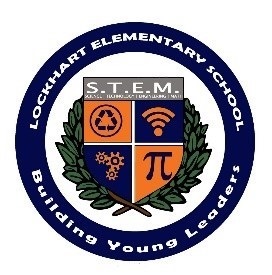 Lucian Lockhart Elementary 
2021-2022
School Hours
7:15 AM Doors Open
7:30 AM Classes Begin
7:40 AM Tardy
9:15 AM Official Attendance
3:00 PM Dismissal
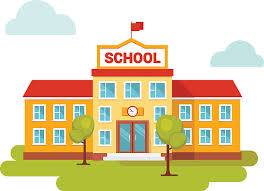 Student Hours
2021-2022 Academic Calendar
Grades
There are no plans for grade exceptions.
All students must meet the corresponding criteria to earn a passing grade on assignments and classwork.
All grades will count towards a student passing a course/grade.
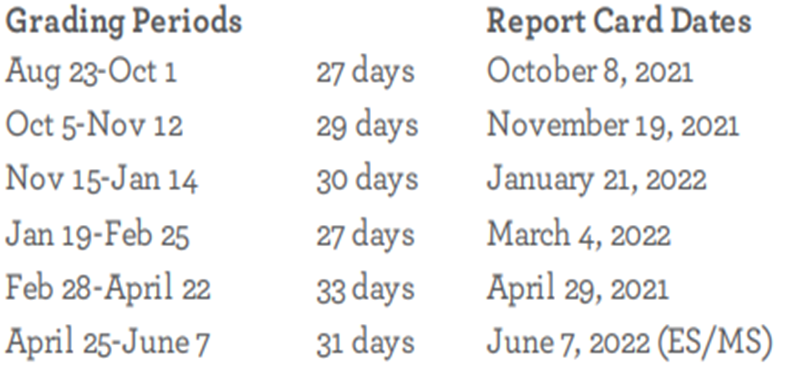 Assessment Calendar
Students will be administered various standardized test throughout the school year, depending on their grade level.  Assessment dates will be noted on the monthly calendar.  Teachers will also provide information regarding assessment dates.  Please ensure that your student eats a healthy breakfast either at school or before arriving to school and that they get plenty of rest.
HB 4545
4th and 5th grade students who did not pass their STAAR test during the 2020-2021 school year will receive 30 additional hours of intervention during the 2021-2022 school year.  
Students who did not take the test will take the HB 4545 BOY to determine if they will need additional intervention.
Intervention may be provided during the school day, after school, and on Saturday. 
Parents will receive detailed information regarding their student’s STAAR scores and intervention schedule.
Attendance
Communication
Please use Parent Connect to check grades daily
Teachers will communicate via Class Dojo, email, monthly newsletter, and information located in the Thursday Folder
You will receive campus updates via School Messenger, monthly calendars, and information located in the Thursday Folder
You may also check the campus website and social media pages for updates:

Lockhart ES Website:  http://www.houstonisd.org/lockhartes
Lockhart Twitter:  @lockhartES
Temporary Online Learning
Medical Needs
Medication
Allergies
Immunizations
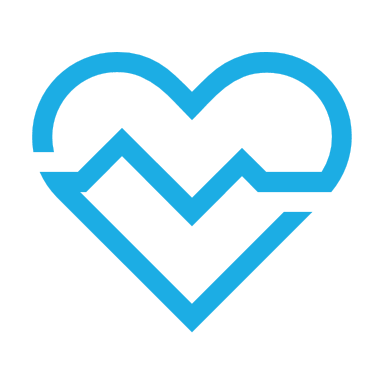 Student Mask
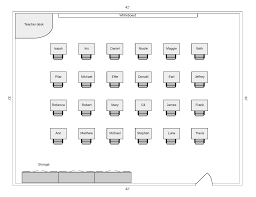 Physical Distancing
Assigned seating will be required in all classrooms and cafeteria. 

Water fountains will be available as refilling stations only.

Bottled water will be  provided for students during lunch.
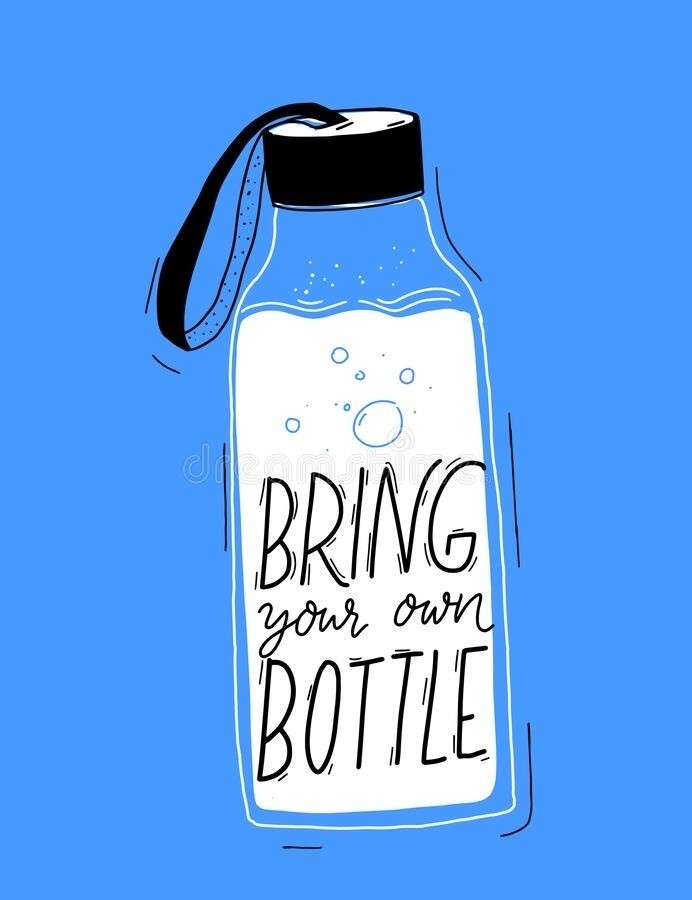 School Uniform
Food of Minimal Nutritional Value
The following food items may not be given to elementary school students during the school day:
Soda:  Any carbonated beverage
Water ices:  Any frozen, sweetened water such as popsicles
Chewing gum
All candy
Candy coated popcorn 

If your student brings their lunch to school, please adhere to these guidelines.
Student Dismissal
Restricted Visitors
Only necessary visitors will be allowed on campus.
Appointments must be made 24 hours ahead of time.  
Visitors are required to wear a mask.
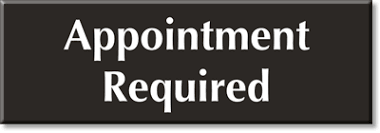 VIPS
Volunteers In Public Schools


http://houstonisd.org/vipslogin
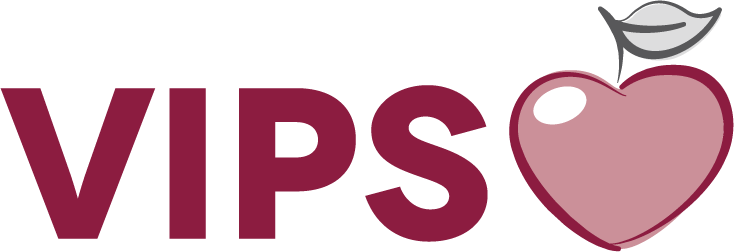 Virtual Open House
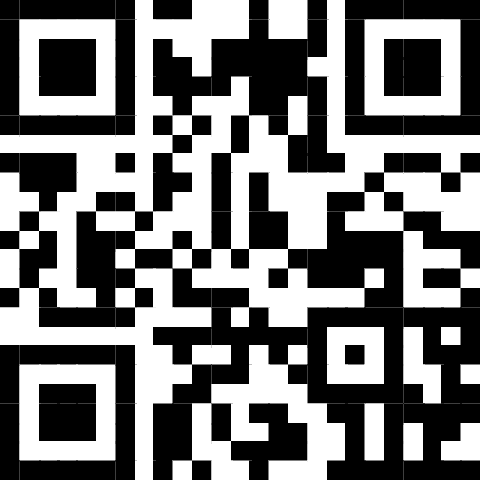 September 9, 2021
3:30 pm – 5:00 p.m.
https://tinyurl.com/vu94dbzn
Other Important Dates
September 6, 2021:  No School 
September 14, 2021:  Parent University
September 14 – 23, 2021:  Book Fair 
September 16, 2021:  No School 
September 23, 2021:  High Frequency Word/Literacy Program 
September 28, 2021:  Coffee with the Principal 

** More detailed information regarding Lockhart ES policy and procedures can be found in the student/Parent Handbook and HISD’s Code of Conduct.  You will also find information in the Ready, Set, Go! Parent Guide.  Documents are located in the parent section of our school website.
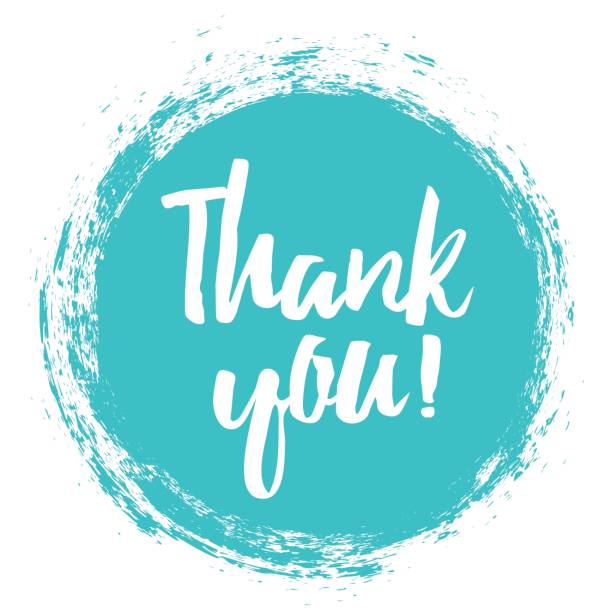